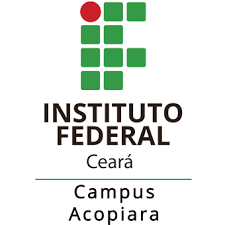 1ª Reunião geral 2020.2
Campus Acopiara
Pautas
1- Fiscalização de contrato (Eurilan Silva)

2- Prestação de contas (Eliani Coelho)
4- Destinação da arrecadação para apoiar ações do projeto de extensão “Ciência e sociedade: um olhar interdisciplinar sobre a pandemia de Covid-19”.

5-  Universo IFCE 2020

6-  Assuntos relativos ao Departamento de Ensino (Liliane Veras)
UNIVERSO 2020
PLANEJAMENTO:
Data: dia 09/12/2020
Horário: das 8h às 12h
Carga horária: 4h (Com emissão de certificado)
Transmissão: Youtube
Público alvo: Toda comunidade interna e externa.
Orientação quanto à participação dos nossos estudantes: Neste dia não haverá aulas regulares e todos os alunos serão direcionados ao evento, contabilizando como carga horária das disciplinas. O evento será gravado para os casos dos alunos que não poderão participar ao vivo.
Programação:
8h - Palestra (Tema que abranja todos os cursos)  
9h - Eixo Ensino
9h30 - Eixo Pesquisa
10h - Intervalo
10h30 - Eixo Extensão
11h - Premiação dos concursos de fotografia e poesia (a confirmar)
11h30 - Encerramento
UNIVERSO 2020
COMISSÃO ORGANIZADORA:
Pautas relativas ao ENSINO
6- Assuntos relativos ao Departamento de Ensino (Liliane Veras)   
  
6.1 PIT e RIT 2020.2
	- Docente cria um processo exclusivo para 2020.2 (PIT e RIT)
	
6.2  Acompanhamento do ensino remoto em 2020.2 (1º mês)
	- Avanços de 2020.2
Registros de frequência no q-acadêmico. (!)
Frequência pode ser considerada pela participação na aula síncrona.
Aprendizados do Encontro Pedagógico
Compartilhar das impressões (Dificuldades e Avanços observadas no 1º mês do ensino remoto).